HUMAN RESOURCES REPORT TOBOE
DECEMBER 11TH, 2017
NATIONAL STUDENT RACIAL DIVERSITYNATIONAL CENTER FOR EDUCATION STATISTICS (NCES)
NATIONAL TEACHER RACIAL DIVERSITYNATIONAL CENTER FOR EDUCATION STATISTICS (NCES)
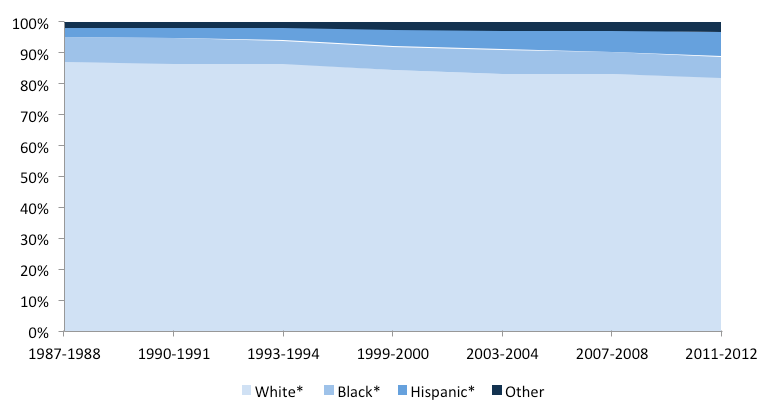 KEY POINTS:
POPULATION OF PUBLIC SCHOOL TEACHERS HAS GRADUALLY BECOME MORE DIVERSE OVER TIME
IN THE 87-88 SCHOOL YEAR, 87% OF PUBLIC SCHOOL TEACHERS WERE WHITE COMPARED TO 82% IN THE 2011-12 SCHOOL YEAR
BLACK EDUCATORS FELL FROM 8% TO 7% IN THIS TIME FRAME
HISPANIC PUBLIC EDUCATORS GREW FROM 3% TO 8%
THE PROPORTION OF TEACHERS WHO WERE ASIAN INCREASED FROM 1% TO 2%
LPS Student Demographics2017
Total Enrollment:  10,908 students
LPS STAFF RACIAL DIVERSITYCertified
LPS STAFF RACIAL DIVERSITYClassified
LPS RACIAL DIVERSITYAdministrators
LPS ADDITIONAL ASSIGNMENTS AND NON CONTRACTED RACIAL DIVERSITY
LPS RACIAL DIVERSITYTOTAL STAFF
RECRUITMENT
NEW RECRUITMENT SITES
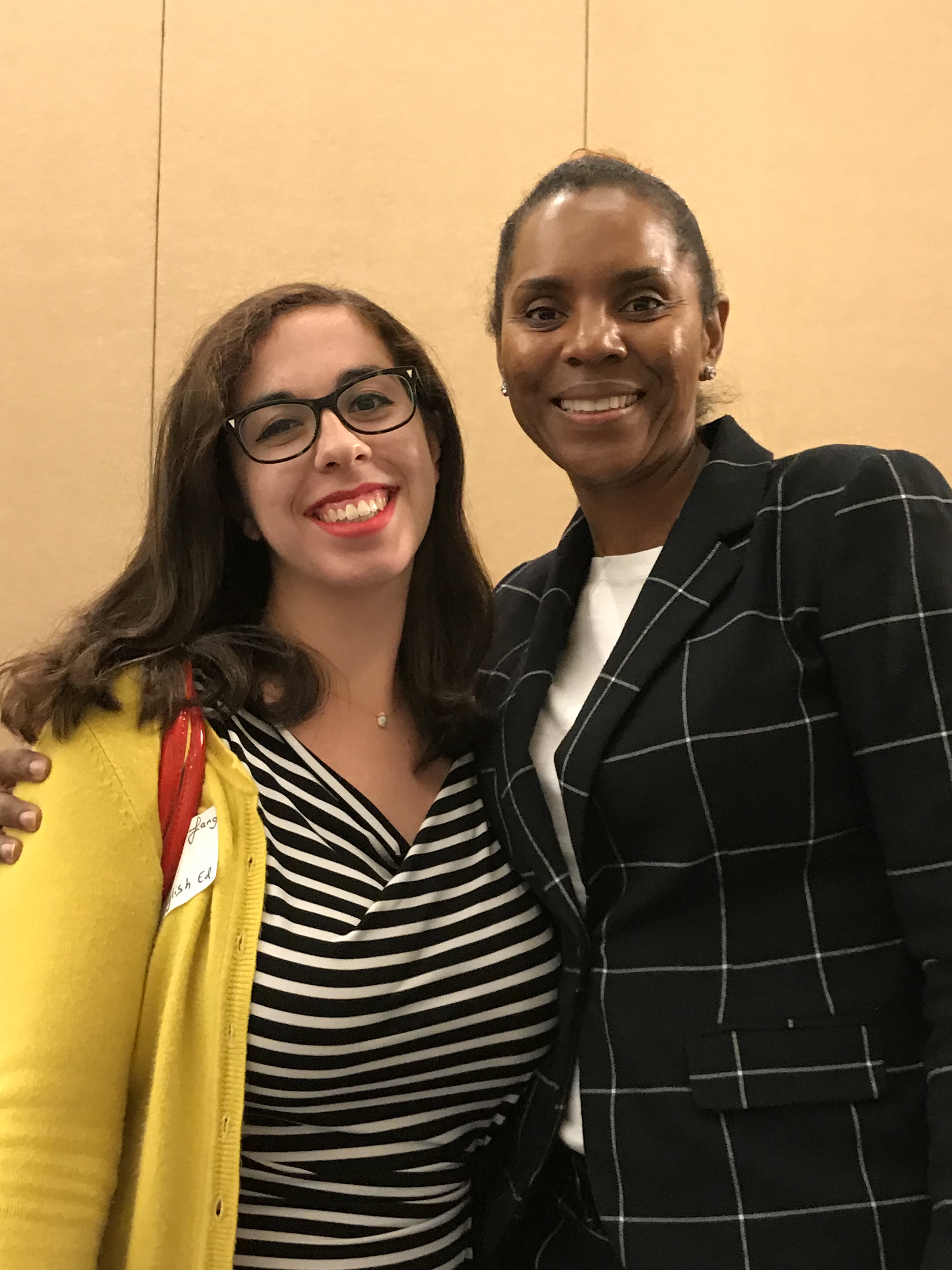 Pittsburgh Education     Recruitment
Consortium (PERC)
National Alliance of Black School Educators Conference
CERTIFIED RECRUITMENT FAIR
CLASSIFIED RECRUITMENT FAIR
Partnerships for Academically Successful Students
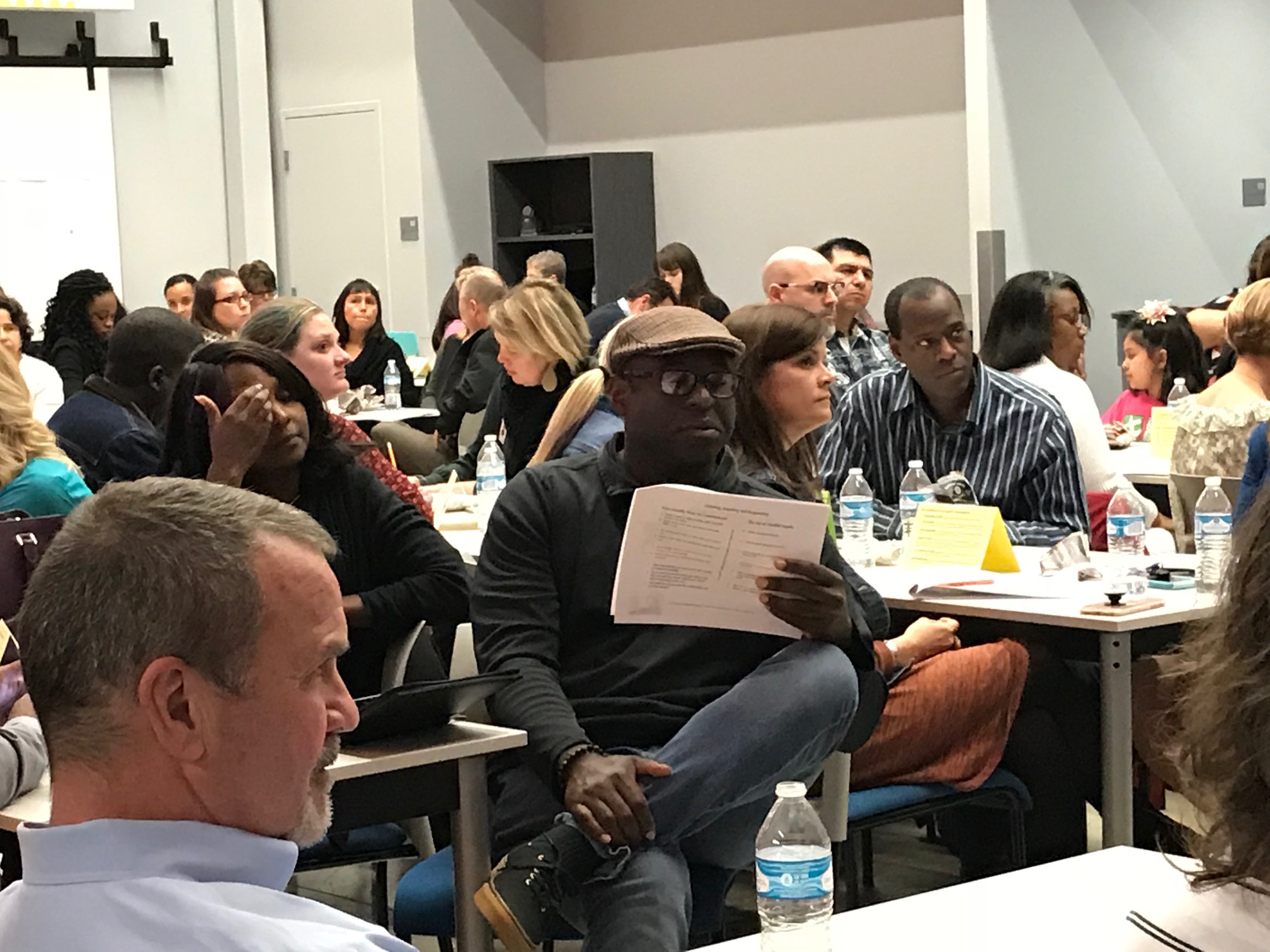 [Speaker Notes: We included this slide because it shows the commitment we are to recruit educators that are committed to our equity work.  When we recruit at fairs we share our work and engage in conversations with potential teachers about equity.]
EXPLORATION OF PARA PATHWAY LICENSURE PROGRAM
Questions??
[Speaker Notes: .]